Без аттестата, 
но с профессией:
 в регионе с февраля2023г.
стартовал пилотный проект по профобучению
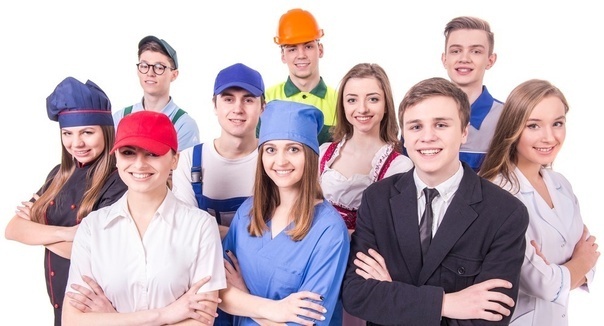 Сайты подготовки к ГИА:
    oge.sdamgia.ru
      fipi.ru
          ural-ege.ru
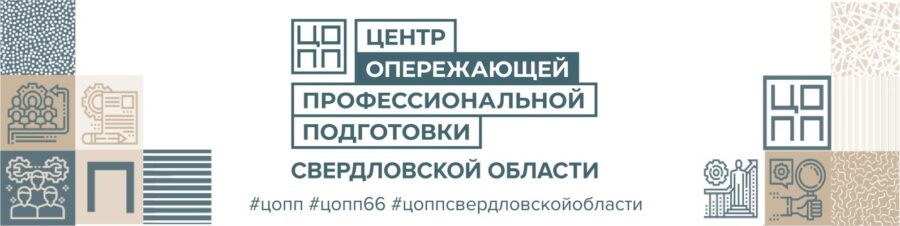 реализует в регионе уникальный пилотный проект по обучению первой профессии бывших девятиклассников, не получивших аттестат после прохождения государственной итоговой аттестации.
Учебные программы рассчитаны на 256 часов, обучение очное, с прохождением практики на предприятиях и в организациях реального сектора экономики Свердловской области.
Для участия в пилотном проекте несовершеннолетним выпускникам необходимо решиться и выполнить три шага:
1.выбрать образовательную программу на Цифровой платформе ЦОПП по ссылке: https://cp.copp66.ru/programs. При выборе программ в нижнем окошке с левой стороны «Проекты ЦОПП» по стрелочке выбрать «Пилотный проект по профессиональному обучению несовершеннолетних»
2.далее зарегистрироваться на Цифровой платформе ЦОПП
3.подать заявление о прохождении профессионального обучения на Цифровой платформе ЦОПП.
По вопросам обучения Вы можете обратиться в Центр опережающей профессиональной подготовки Свердловской области 
по почте: info@copp66.ru 
                или
по телефону: +7 343 3748990